陕旅版六年级下册
Unit4 At the Sports Meeting
第一课时
WWW.PPT818.COM
>>Warm-up
Free talk
What kind of exercise do you like?
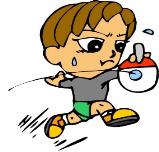 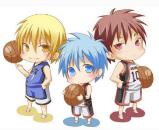 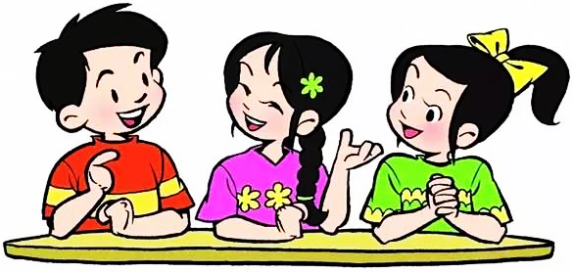 >>Lead-in
Look and tick
What are you good at?
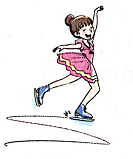 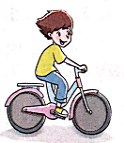 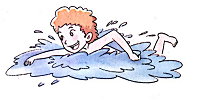 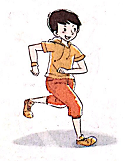 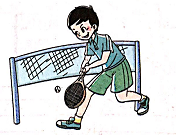 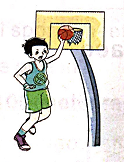 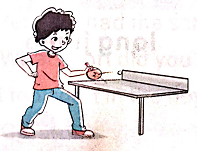 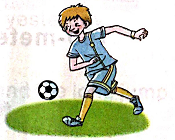 >>Presentation
Let’s learn
We have a sports meeting in our school.
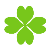 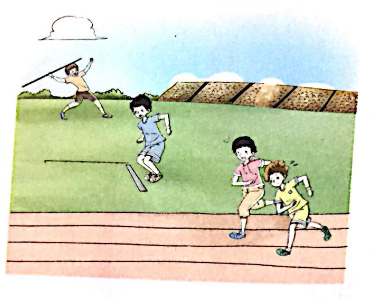 have a sports meeting
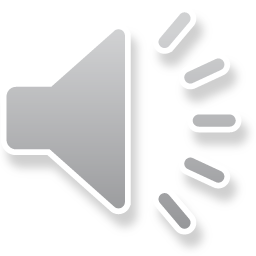 >>Presentation
Let’s learn
-Who is good at throwing in our class?
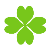 -Lin Lin is good at throwing.
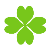 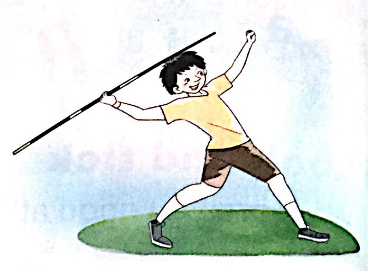 throwing
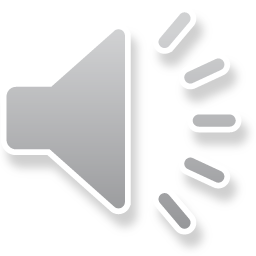 th + row + ing
>>Presentation
Let’s learn
-Are you good at 100-meter race?
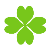 -No. I’m good at running race.
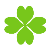 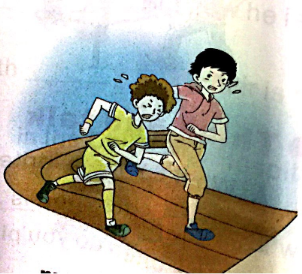 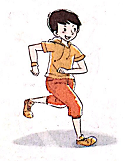 100-meter race
running race
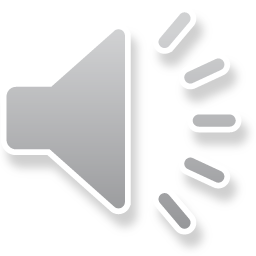 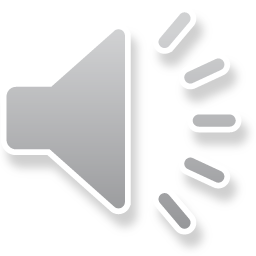 >>Presentation
Let’s learn
-Do you like long jump or high jump?
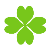 -I like high jump. I’m good at it.
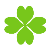 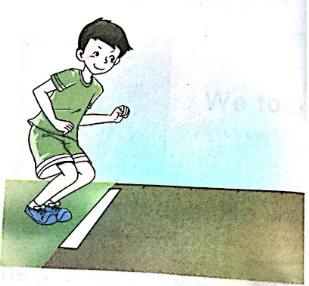 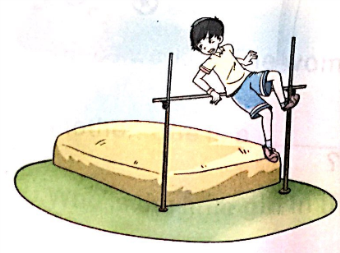 long jump
high jump
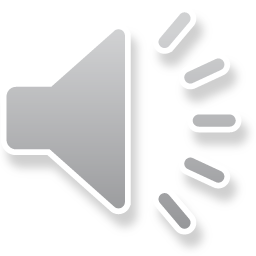 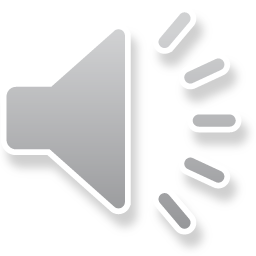 >>Practice
Magic fingers
long jump
throwing
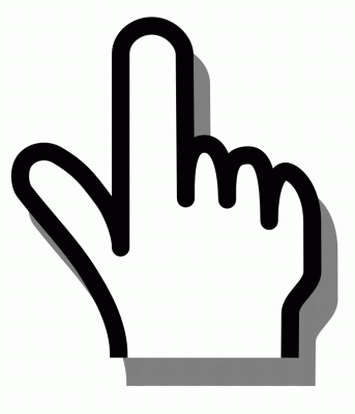 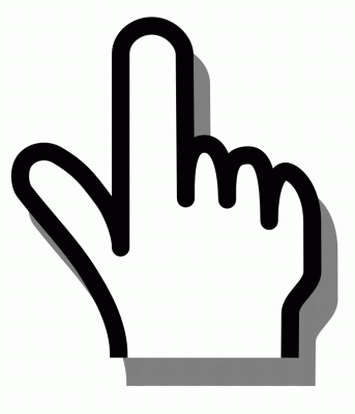 running race
100-meter race
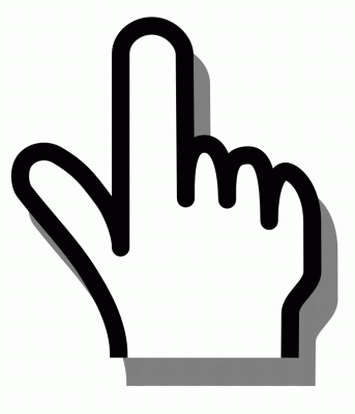 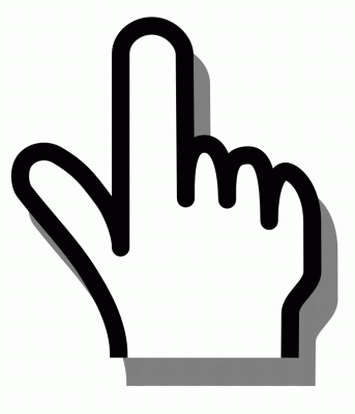 high jump
have a sports meeting
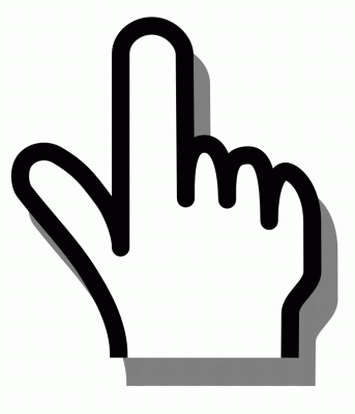 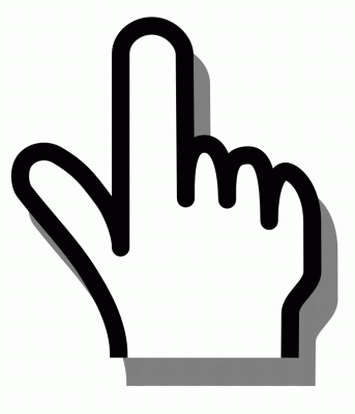 >>Practice
Play a game
have a
   sports     
  meeting
high 
   jump
throwing
What’s missing?
running race
100-meter     
      race
long jump
>>Summary
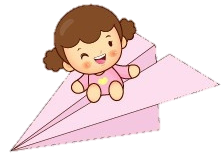 本课所学的重点单词：
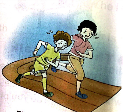 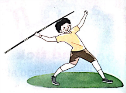 throwing
running race
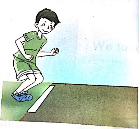 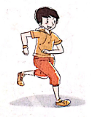 100-meter race
long jump
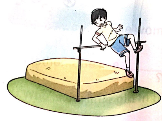 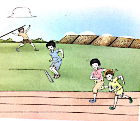 high jump
have a sports meeting
>>Homework
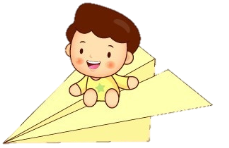 1.听课文录音并跟读，按照正确的语音、语调朗读并表演课文对话。2.同伴之间互相提问本节课所学的新单词，并默写一遍。
3.预习 Unit4 A Let’s talk。
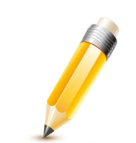 close